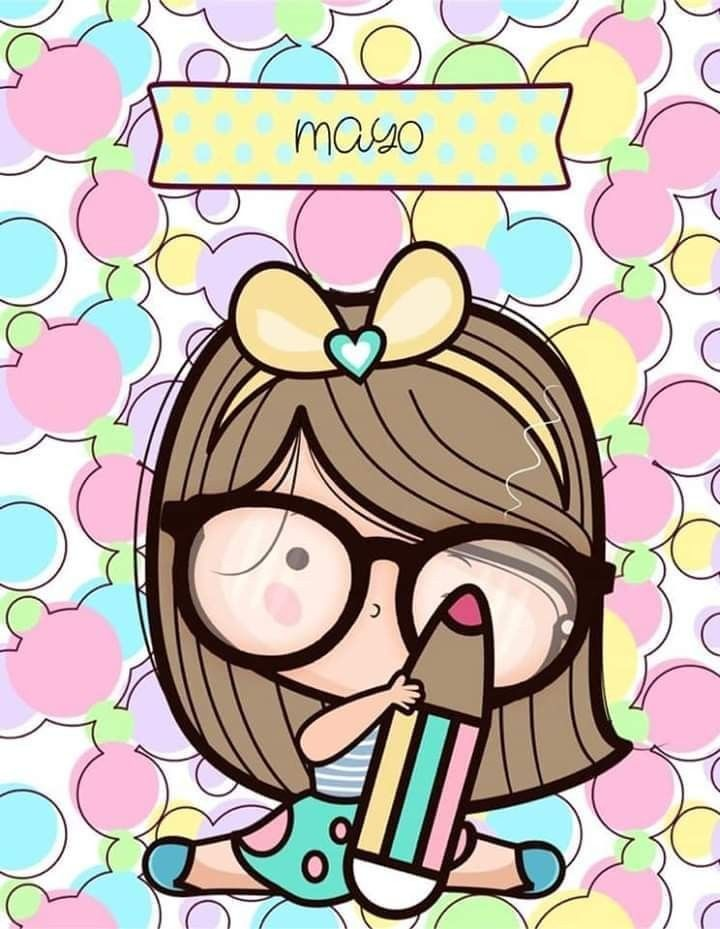 EVALUACIÓN
 CONTINUA
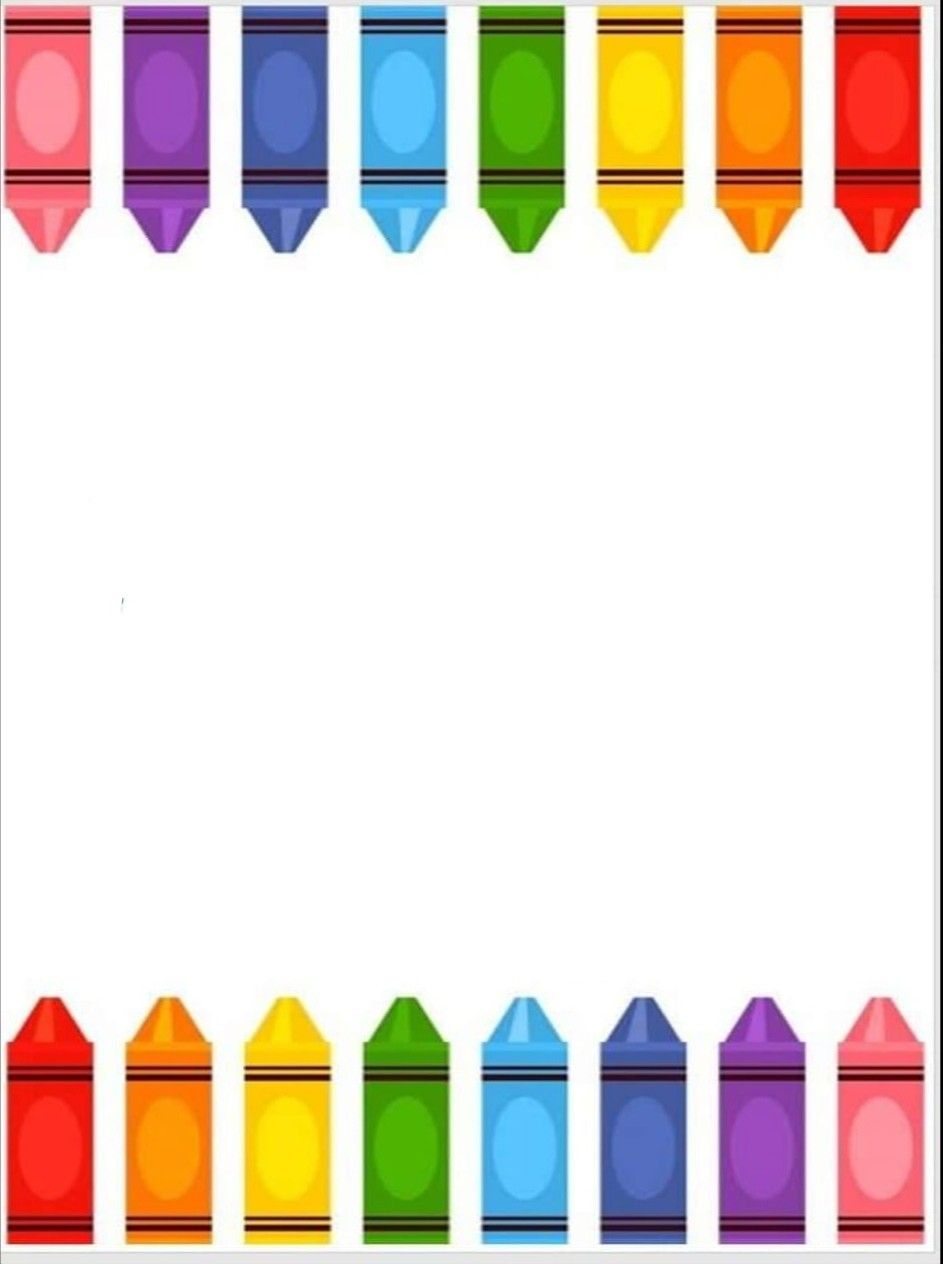 PRIMER 
 SEMANA 
DEL 1 AL 5 
DE MARZO
EVALUACIÓN CONTINUA
Alumno: Iker Uriel Martinez Ortiz  Fecha: 1 al 5 de Marzo
EVALUACIÓN CONTINUA
Alumno: Karely de Jesus Torres Torres  Fecha: 1 al 5 de Marzo
EVALUACIÓN CONTINUA
Alumno:   Fecha: 1 al 5 de Marzo
EVALUACIÓN CONTINUA
Alumno: Hannah Yanil Contreras Castillo  Fecha: 1 al 5 de Marzo
EVALUACIÓN CONTINUA
Alumno: Ignacio David Gonzalez Orozco Fecha: 1 al 5 de Marzo
EVALUACIÓN CONTINUA
Alumno: Casandra Noemi Pineda Martinez  Fecha: 1 al 5 de Marzo
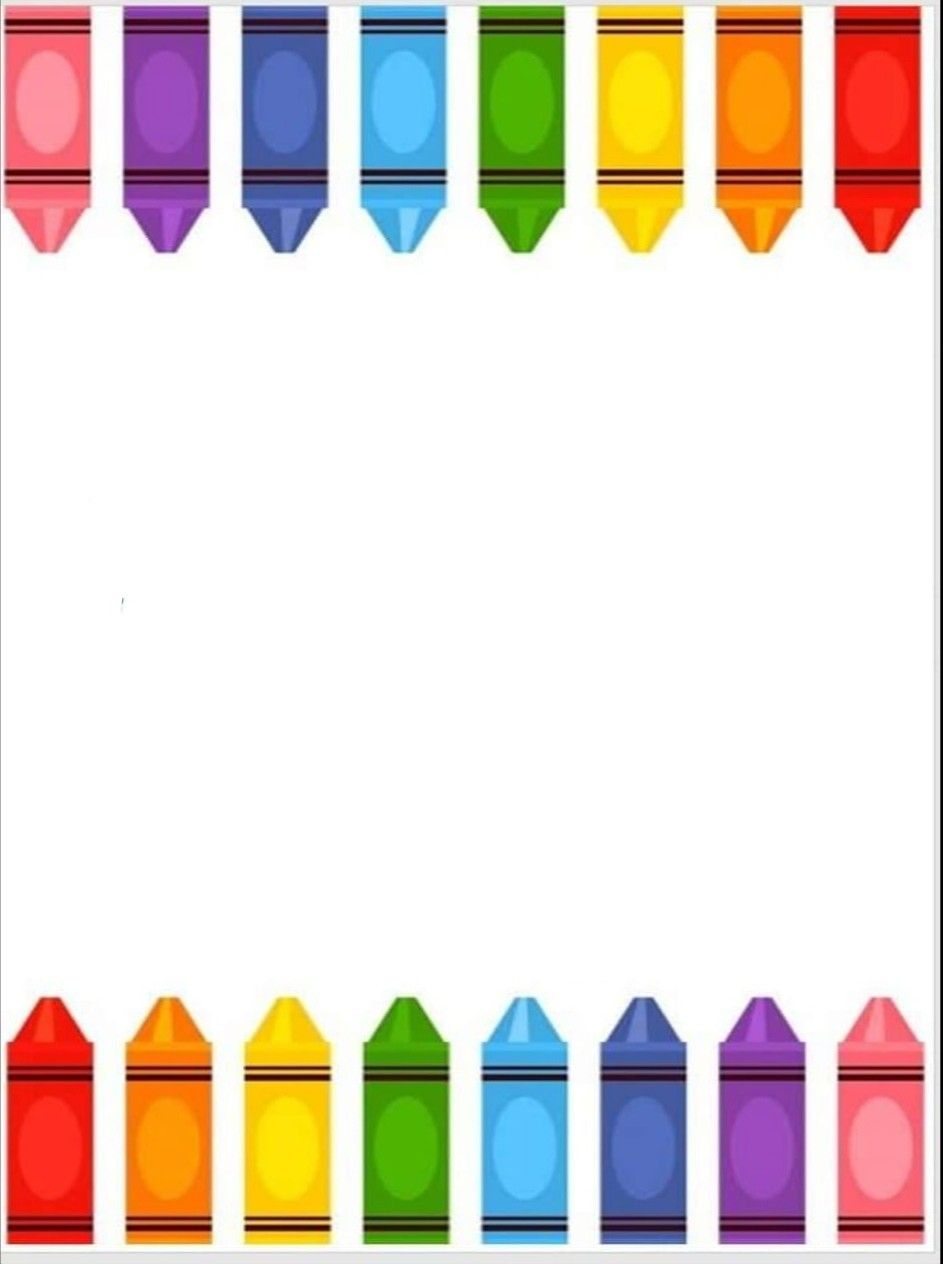 SEGUNDA
 SEMANA 
DEL 08 AL 12 
DE MARZO
EVALUACIÓN CONTINUA
Alumno: Ignacio David Gonzalez Orozco Fecha: 8 al 11 de Marzo
EVALUACIÓN CONTINUA
Alumno: Eduardo Campos Torres Fecha: 8 al 11 de Marzo
EVALUACIÓN CONTINUA
Alumno: Hannah Yanil Contreras Juarez Fecha: 8 al 11 de Marzo
EVALUACIÓN CONTINUA
Alumno: Mia Maday Castillo Martinez Fecha: 8 al 11 de Marzo
EVALUACIÓN CONTINUA
Alumno: Karely de Jesus Torres Torres Fecha: 8 al 11 de Marzo
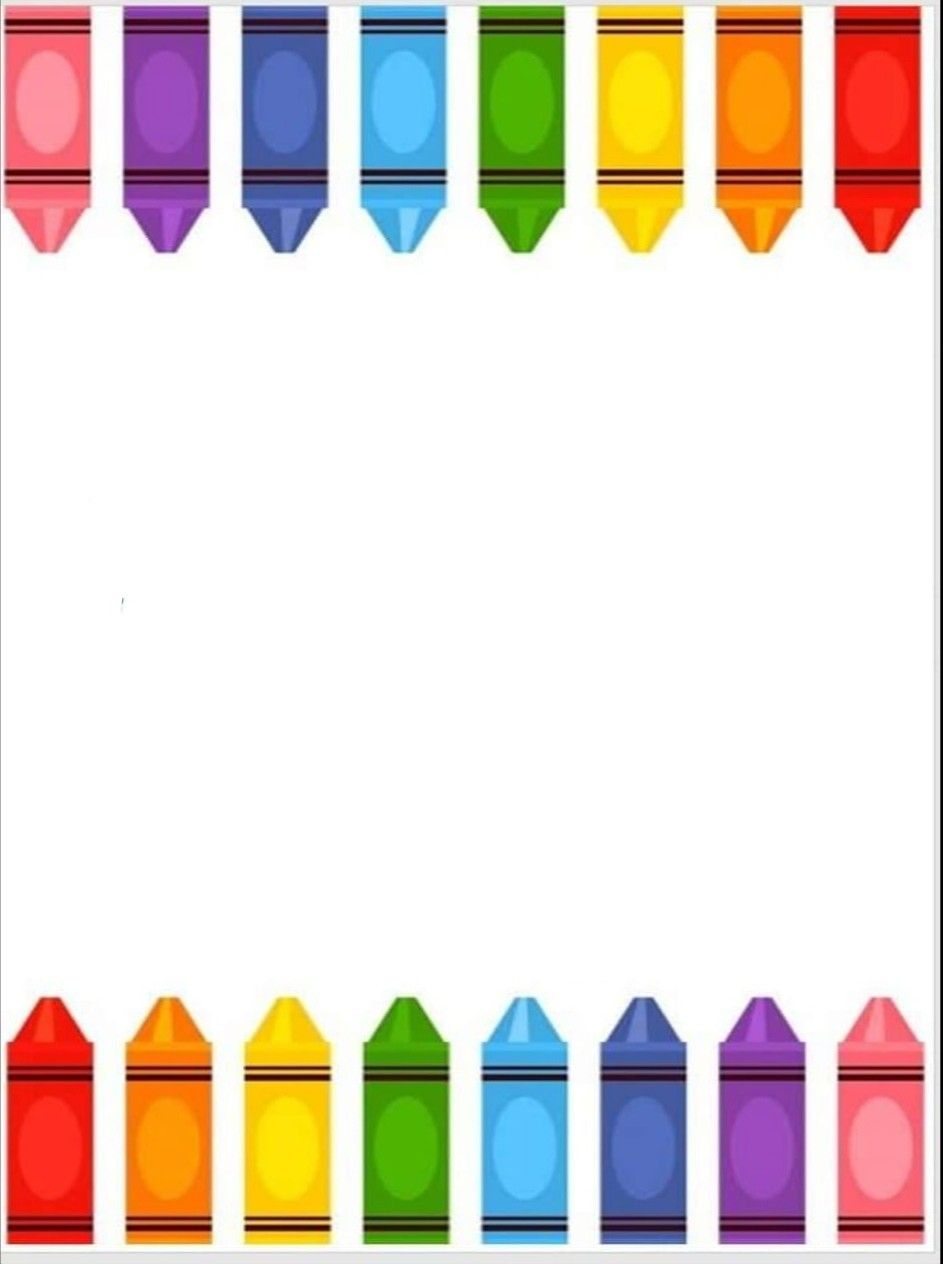 TERCER 
 SEMANA 
DEL 16 AL 19 
DE MARZO
EVALUACIÓN CONTINUA
Alumno:Hannah Yanil Contreras Castillo  Fecha: 16 al 19 Marzo
EVALUACIÓN CONTINUA
Alumno:Eduardo Campos Torres  Fecha: 16 al 19 Marzo
EVALUACIÓN CONTINUA
Alumno:Casandra Noemi Pineda Martinez  Fecha: 16 al 19 Marzo
EVALUACIÓN CONTINUA
Alumno:Victor Jose Rico Ruiz Fecha: 16 al 19 Marzo
EVALUACIÓN CONTINUA
Alumno: Melany Victoria Martinez Martinez Fecha: 16 al 19 Marzo